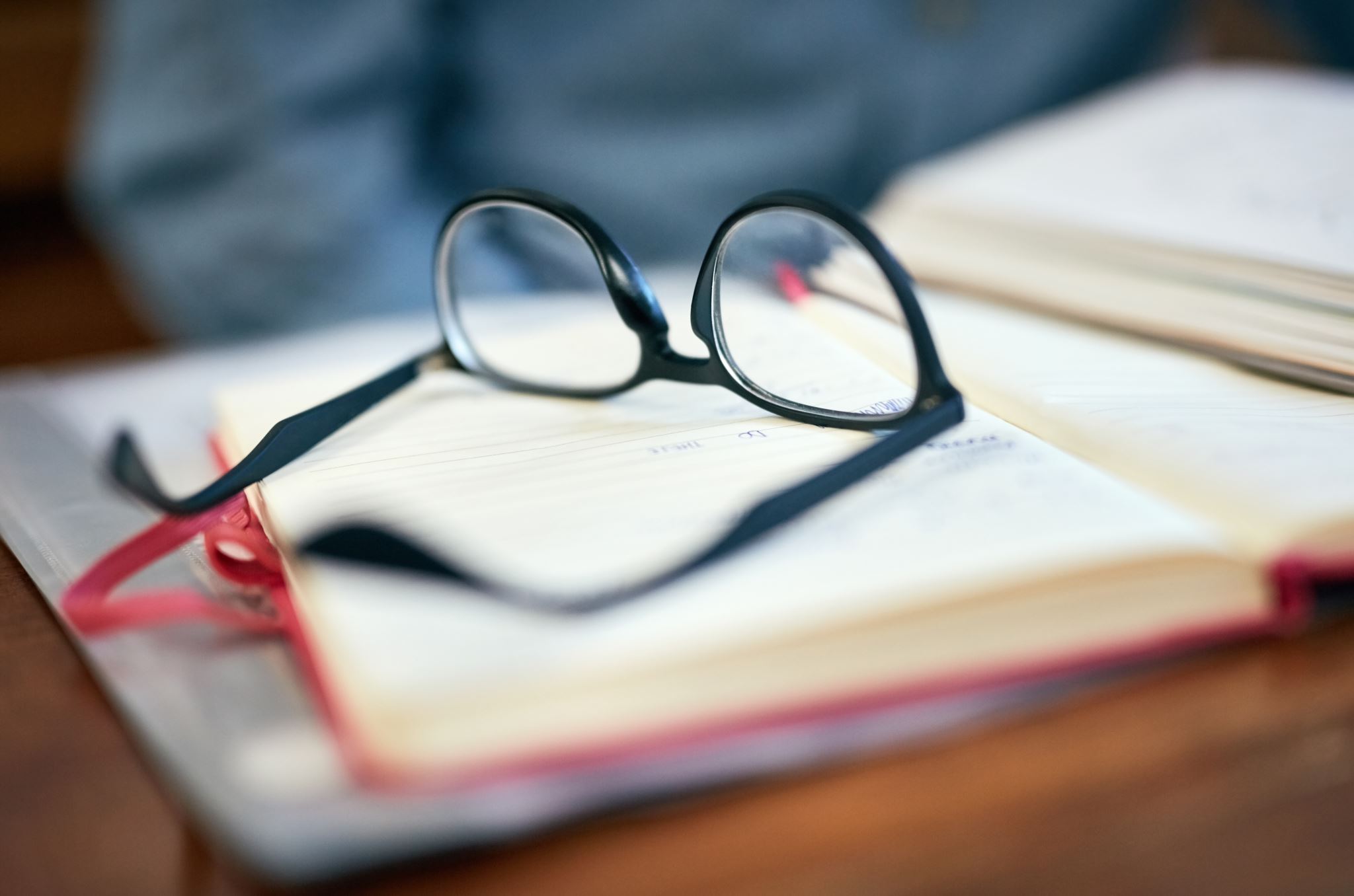 Assignment 2
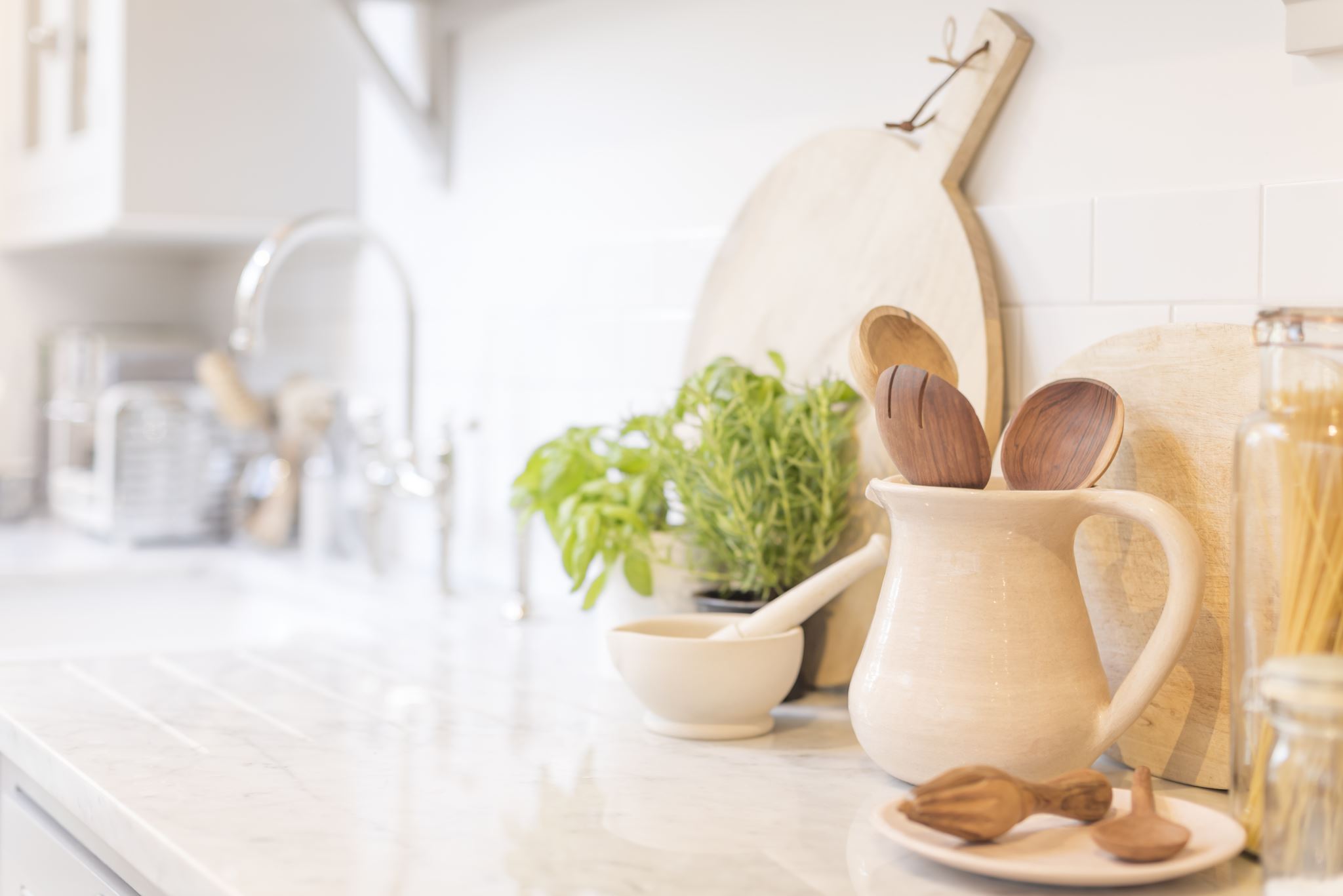 [Speaker Notes: I köket finns det]